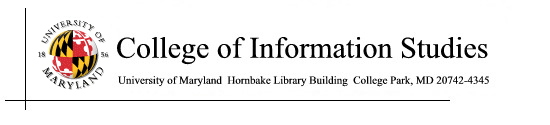 Data as an Asset
Session 10
INST 301
Introduction to Information Science
Data as a Model
Data represents some aspect(s) of reality
Reality itself is way too complex

All models are wrong
Some models are useful

Things that are useful are useful for a purpose
Which need not be the original intended purpose
Some Examples
Bank account

Airline ticket

Email
Find the Data
Date: Wed Dec 20 08:57:00 EST 2000
From: Kay Mann <kay.mann@enron.com>
To: Suzanne Adams <suzanne.adams@enron.com>
Subject: Re: GE Conference Call has be rescheduled

Did Sheila want Scott to participate? Looks like the 
call will be too late for him.
Some Aspects of Reality
People
Places
Organizations
Events
Objects
Concepts
Amounts
Times
Time periods
Statements
Attitudes
Historical Development
Big Data

							Knowledge bases

						Data mining

					OLAP

				Data warehousing

			Database management systems

		COBOL

		
		1960s ,70s		1980s		1990s		2000		2010
		(and before)
Data abstraction
moving from the nuts and bolts to the big picture
hiding the complexity of data storage and operations from the user
levels of abstraction - from the trees to the forest
the physical level
the conceptual level
the view level
Database Management System
Special-purpose programming language for:
Defining a database
Data
Relationships
Populating the database
Initialization, update, deletion, …
Using the database
Queries
Reports
Database Lifecycle
Identify a need  
Analyze specific goals
Create a model
Implement the database
Initialize the data
Use it for the intended purpose(s)
Support the business process(es)
Interoperate with other data systems
Optionally, repurpose the data
Migrate or retire the data
Data Warehouse
Collection of technologies designed to convert heaps of data to usable information
an environment, not a process
Three applications
improve traditional information presentation technologies
support online analytical processing
enable use of data mining techniques
[Speaker Notes: Data marts - implementation of the data warehouse in which the data scope is somewhat limited compared to the enterprise-wide data warehouse - may contain summarized departmental data]
Data Warehouse
Aggregates data from different systems
Can require reconciliation that no system needed

Updated mostly by addition
Permits current and historical analysis

Read-intensive offline analysis
Different access pattern than operational systems

Small number of expert users
Online Analytical Processing (OLAP)
Exploration tool
Slice and dice to “preprocess” the data
Visualization to explore relationships

Example:
What percentage of employees in the southeast region who had been covered under health plan A have switched to health plan B since January, broken down by employee family demographics and by office, and how does that compare with our projections?
[Speaker Notes: Traditional tools describe and report on what is in a database]
Data Mining
Statistical analysis to uncover patterns

Rule-based: 
We know what pattern we want

Supervised: 
We have examples of patterns like what we want

Unsupervised:
We know what kind of a pattern we want
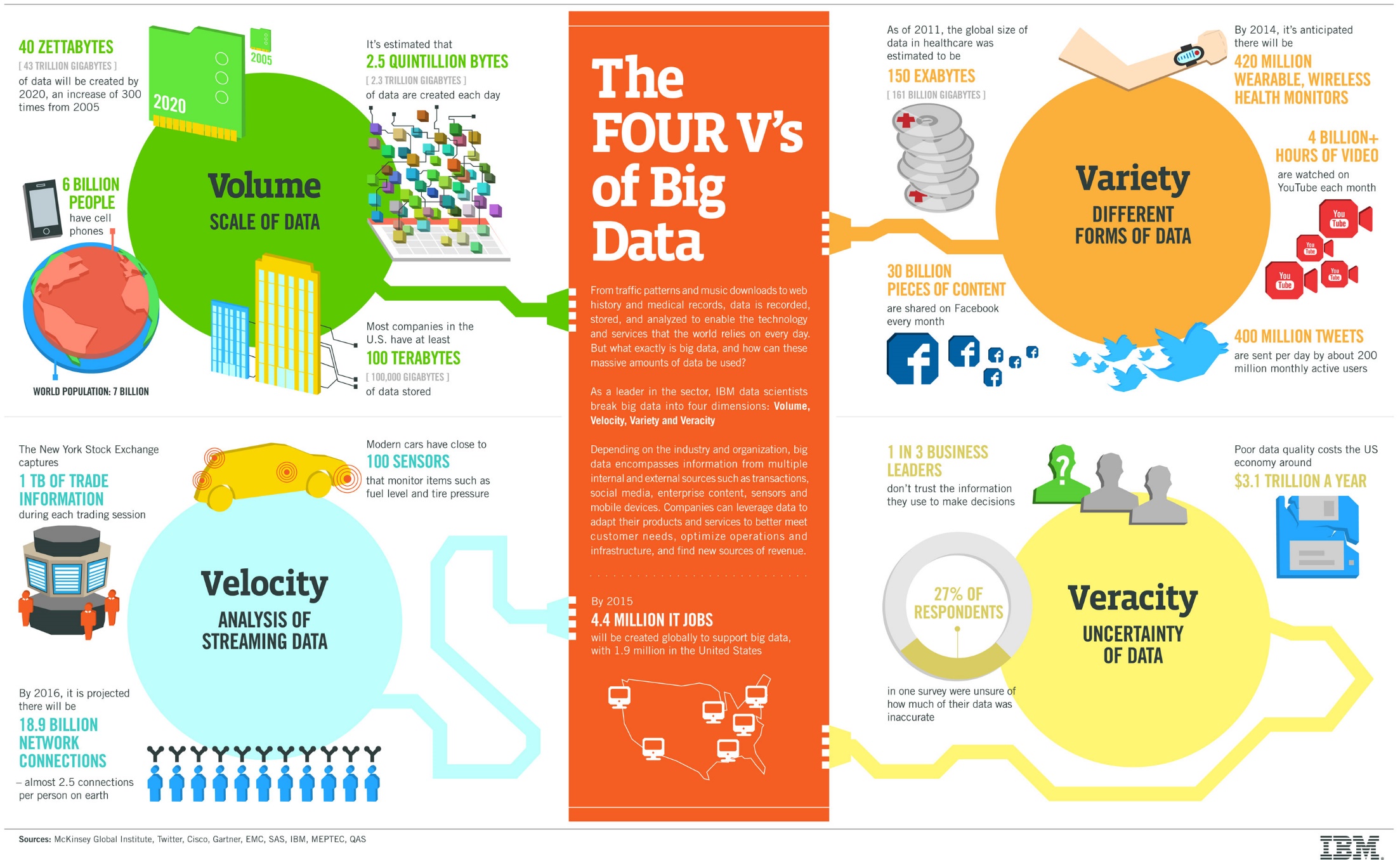 Data Quality
Valid
Accurate
Precise
Consistent
Complete
Current
…
Data-Driven Decisions
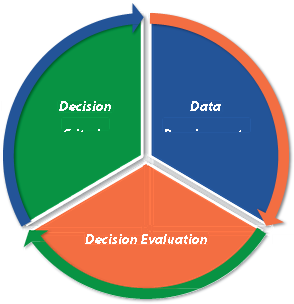 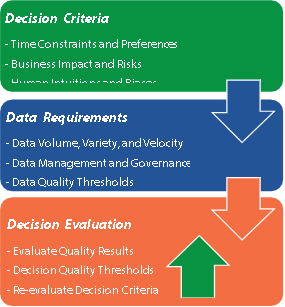